VORLAGE FÜR CONTENT-KALENDER-PRÄSENTATION
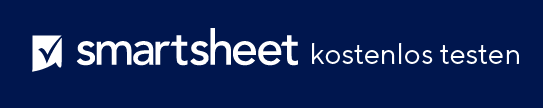 Hinweise zur Verwendung dieser Vorlage
Geben Sie Projektaufgaben im Diagrammbereich ein. 
 
Geben Sie Beschriftungsverantwortliche in den Schlüssel unter dem Diagramm ein. 

Passen Sie die Balken an die Dauer pro Aufgabe an. Fügen Sie Start- und Enddaten, Fristen, Meilensteindaten oder zusätzliche Aufgabeninformationen in die einzelnen Balken oder im Diagrammbereich ein.
HEUTE
Aufgabe 00.00
Aufgabe 00.00
Meilenstein 1
Aufgabe 00.00
Aufgabe 00.00
Aufgabe 00.00
Aufgabe 00.00
Aufgabe 00.00
Aufgabe 00.00
Aufgabe 00.00
Aufgabenverantwortlicher 7
Aufgabenverantwortlicher 5
Aufgabenverantwortlicher 3
Aufgabenverantwortlicher 1
Aufgabenverantwortlicher 8
Aufgabenverantwortlicher 6
Aufgabenverantwortlicher 4
Aufgabenverantwortlicher 2
VORLAGE FÜR CONTENT-KALENDERPRÄSENTATION